Physics 3 – Oct 24, 2019
P3 Challenge –
Describe the conditions needed for two waves to experience maximum constructive interference.

Hmk Review: Use 4 white boards or the class boards to share answers for 15-18.
Objectives/Agenda/Assignment
Objective:  
4.3 Wave characteristics 
Agenda:
Boundaries
Energy and intensity 
Polarization 
Assignment
p171 #19-24
Reflection from a boundary
When a wave encounters an end point, the wave gets reflected and the direction of wave propagation changes.
At a fixed end, the wave gets inverted. A free end will maintain the wave phase.
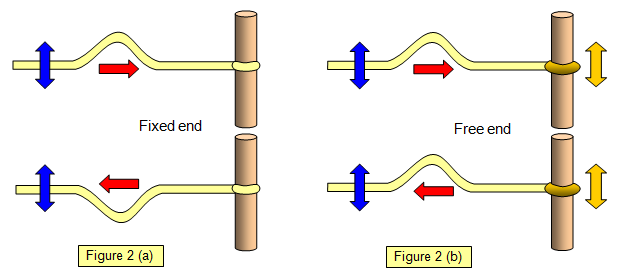 https://www.youtube.com/watch?v=1PsGZq5sLrw
Changing mediums
When a wave encounters a change of medium, there is a transmitted wave and a reflected wave.
Changing to a thicker or stiffer medium is like encountering a fixed boundary. Reflected wave is inverted.
Changing to a thinner or weaker medium is like encountering a free boundary. Reflected wave is not inverted.
Transmitted wave is never inverted.
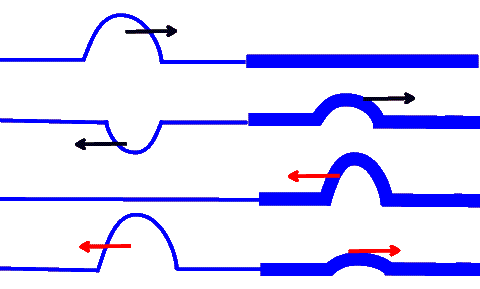 https://www.youtube.com/watch?v=eLDIJvTEBhg
https://www.youtube.com/watch?v=dNmlNzrMF2k
Energy in a wave
Intensity
Intensity
Sample Problems
A stone dropped in still water creates circular ripples that move away from the point of impact, Z. The height of the ripple at point P is 2.8 cm and at point Q is 1.5 cm. Calculate the ratio of the energy carried by the wave at P to that at Q.
The power radiated by the Sun is 3.9 x 1026 W. The distance between the sun and the Earth is 1.5 x 1011 m. a) Calculate the intensity of the Sun’s radiation at the upper atmosphere of the Earth. On a clear summer day 70% of this amount arrives at the surface of Earth. b) Calculate how much energy is received by an area of 0.50 m2 in 1 hour.
Polarization
Natural light consists of all possible orientations of the plane of oscillation for the electric field of the EMR.
Polaroid paper or lenses or plastic allows only one direction of oscillation to pass. The result is polarized light with only one direction of oscillation.
Polarized light has ½ the intensity of Unpolarized light.
Play with Polar papers.
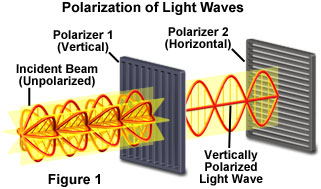 Malus’s Law
Problems
If light with an intensity of 20.0 W/m2 is passed through a polarizer  which is oriented at and angle of 25.0 degrees to the vertical, and then through a second polarizer oriented at an angle of 40.0 degrees to the vertical, what is the transmitted intensity?

You decide to use two polarizers to control the intensity of a stage light because your diva is complaining about the lights in his eyes. You place the first piece of polarize paper vertically. At what angle do you need to place the second piece of paper to reduce the light intensity by 15%?
Exit slip and homework
Exit Slip – At what distance from a 100 W light bulb will you have an intensity of 18.0 W/m2?


What’s due? (homework for a homework check next class)
p171 #19-24 
What’s next? (What to read to prepare for the next class.
Read IB 4.4,  p172 – 181